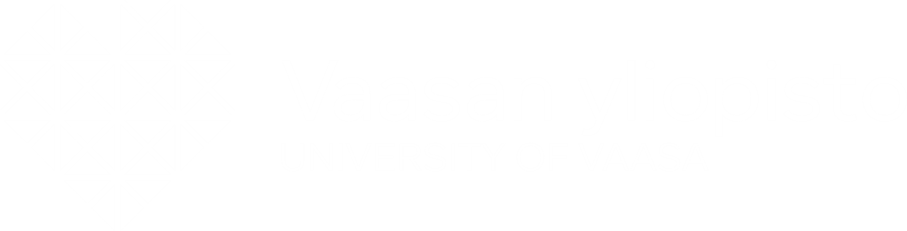 SATE2180Kenttäteorian perusteetDifferentiaaliset alkiotSähkötekniikka/MV
dz
dy
dx
y
z
x
Differentiaalinen pituus- (eli etäisyys-) alkiokarteesisessa koordinaatistossa P(x, y, z)
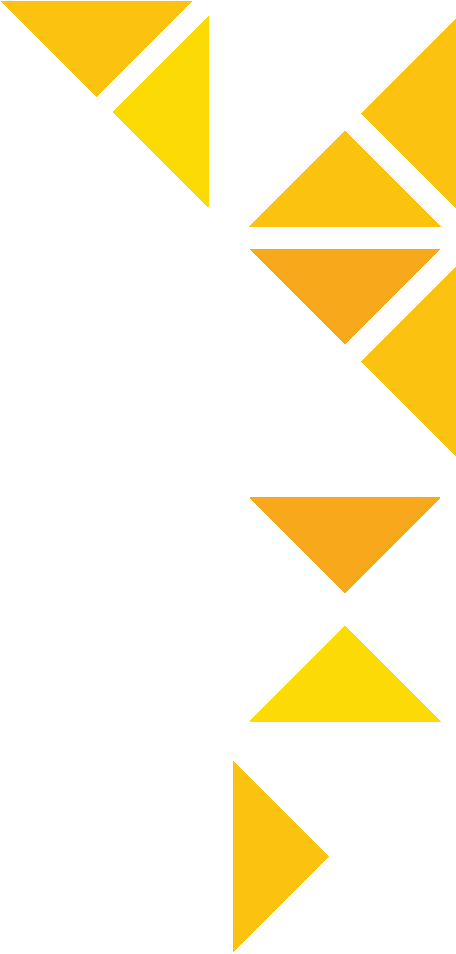 22.8.2018
Vaasan yliopisto | Sähkötekniikka | SATE2018 Vektorimatematiikan kertausta
2
dr
rdj
dz
z
r
j
Differentiaalinen pituus- (eli etäisyys-) alkiosylinterikoordinaatistossa P(r, j, z)
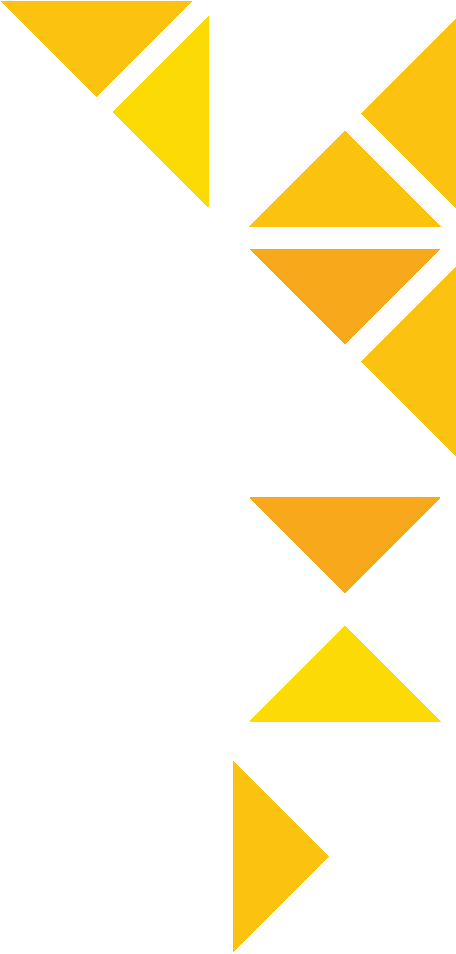 22.8.2018
Vaasan yliopisto | Sähkötekniikka | SATE2018 Vektorimatematiikan kertausta
3
rsinqdj
dj
rdq
rsinq
r
dr
q
dq
dj
j
Differentiaalinen pituus- (eli etäisyys-) alkiopallokoordinaatistossa P(r, q, j)
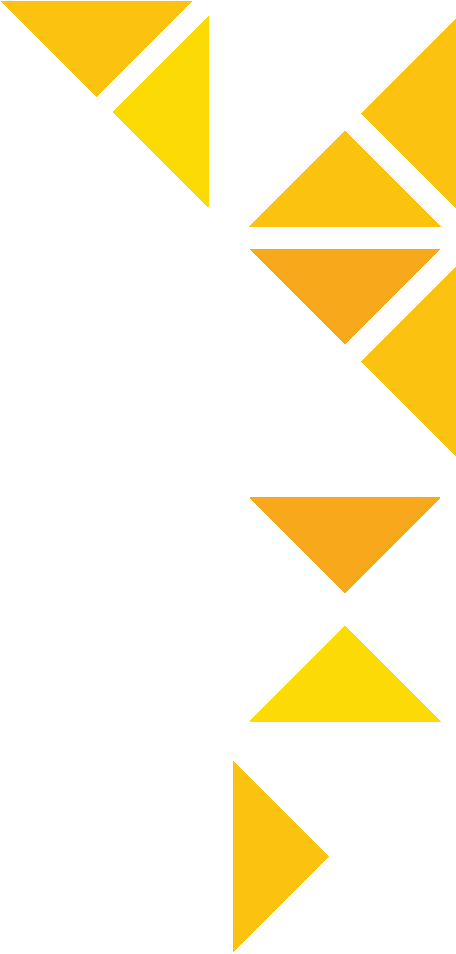 22.8.2018
Vaasan yliopisto | Sähkötekniikka | SATE2018 Vektorimatematiikan kertausta
4
dz
dy
dx
y
z
x
Differentiaalinen pinta-alkiokarteesisessa koordinaatistossa P(x, y, z)
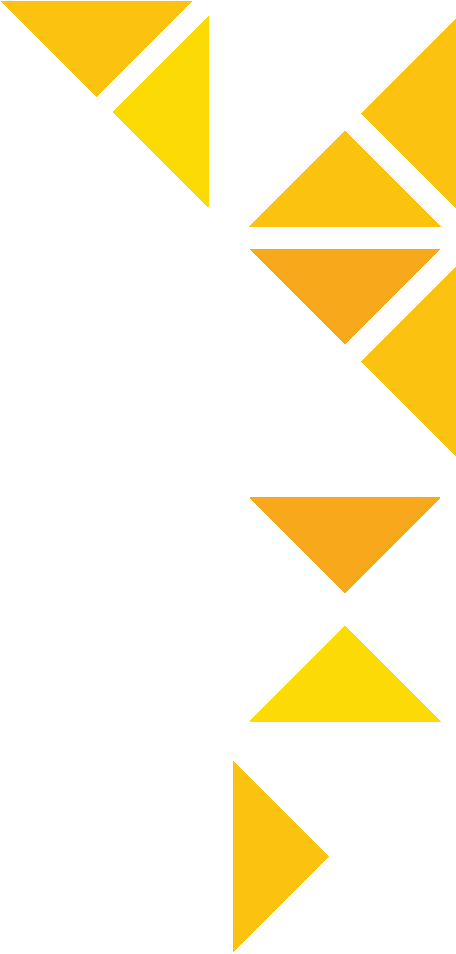 22.8.2018
Vaasan yliopisto | Sähkötekniikka | SATE2018 Vektorimatematiikan kertausta
5
dr
rdj
dz
z
r
j
Differentiaalinen pinta-alkiosylinterikoordinaatistossa P(r, j, z)
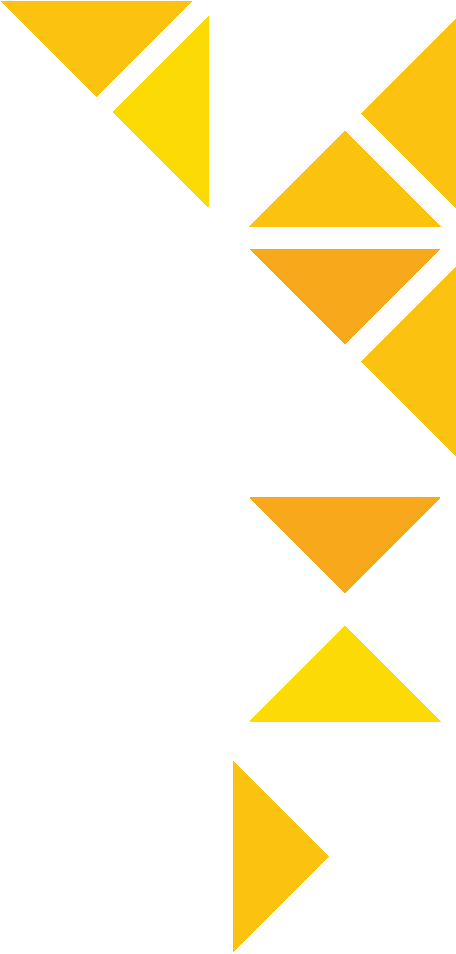 22.8.2018
Vaasan yliopisto | Sähkötekniikka | SATE2018 Vektorimatematiikan kertausta
6
rsinqdj
dj
rdq
rsinq
r
dr
q
dq
dj
j
Differentiaalinen pinta-alkiopallokoordinaatistossa P(r, q, j)
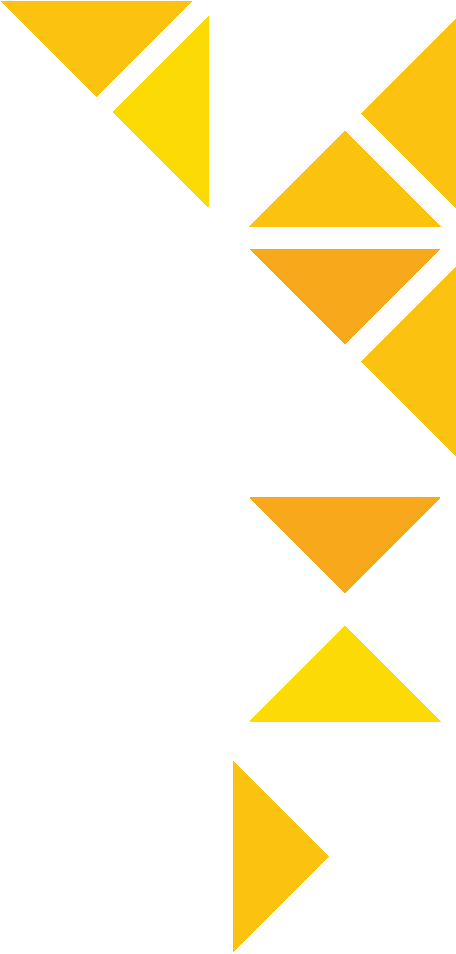 22.8.2018
Vaasan yliopisto | Sähkötekniikka | SATE2018 Vektorimatematiikan kertausta
7
Differentiaaliset tilavuusalkioteri koordinaatistoissa
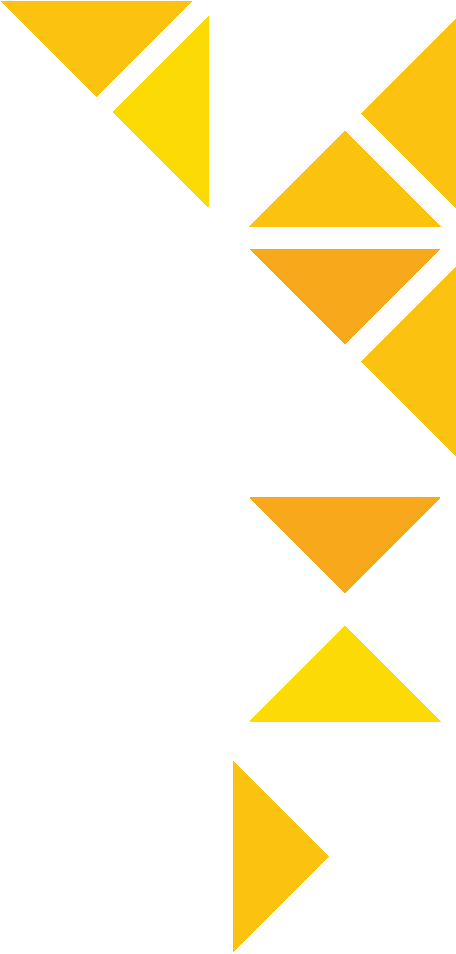 22.8.2018
Vaasan yliopisto | Sähkötekniikka | SATE2018 Vektorimatematiikan kertausta
8
Differentiaaliset tilavuusalkioteri koordinaatistoissa
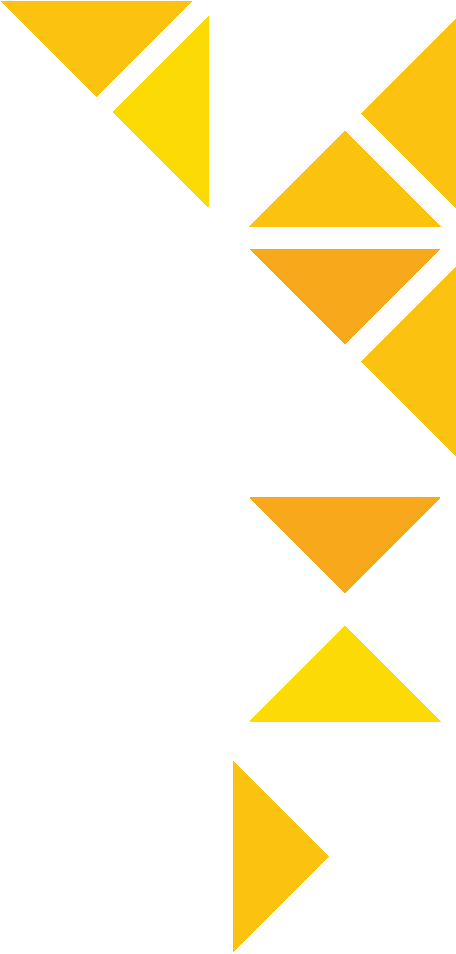 Animaatiosivu pinta- ja tilavuusalkioista:

http://www.uwasa.fi/~mave/SAH105anim1.html
22.8.2018
Vaasan yliopisto | Sähkötekniikka | SATE2018 Vektorimatematiikan kertausta
9
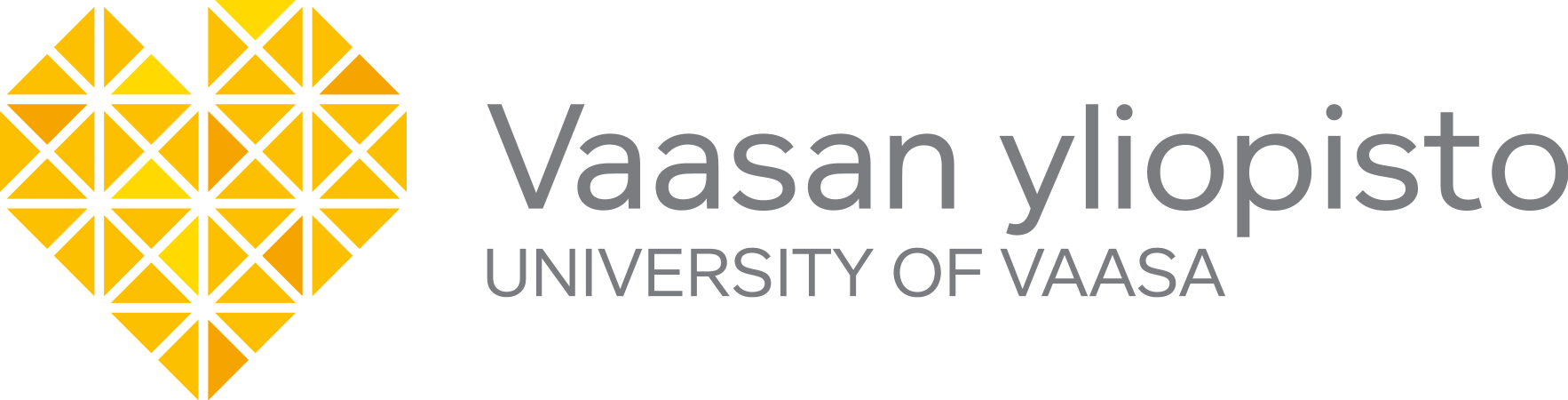 22.8.2018
Vaasan yliopisto | Sähkötekniikka | SATE2018 Vektorimatematiikan kertausta
10